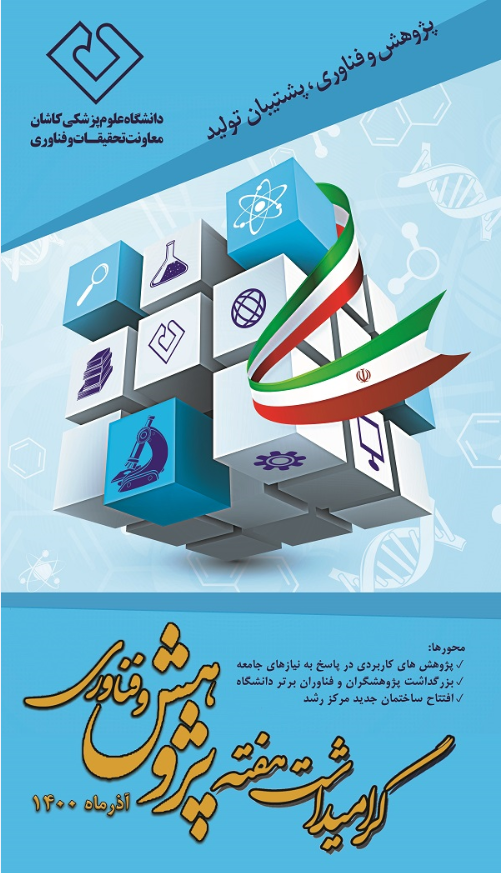 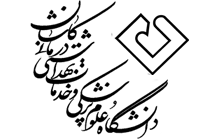 گزارش فعالیت‌های کمیته ثبت بیماری ها و پیامدهای سلامت 
معاونت تحقیقات و فناوری
ارزشیابی، دستاوردها و نیازها
دبیر کمیته ثبت بیماری ها
خانم دکتر فاطمه رنگرز جدی
معرفی واحدهای ثبت دانشگاه
نتایج ارزشیابی معاونت در سال های 1399 و 1400
نتایج ارزشیابی دانشگاه در محور ساختار تحقیقات سال 1399 (دانشگاه‌های تیپ 2)
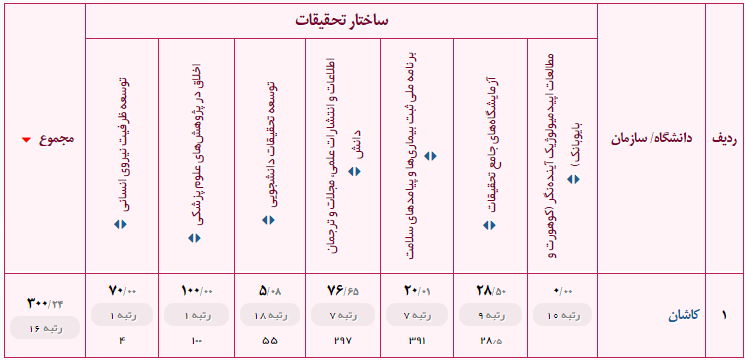 ساختار
رتبه کل
مقایسه
تولید دانش
نتایج کلی
وضعیت
رتبه 16
نتایج ارزشیابی دانشگاه در محور ساختار تحقیقات سال 1400 (دانشگاه‌های تیپ 2)
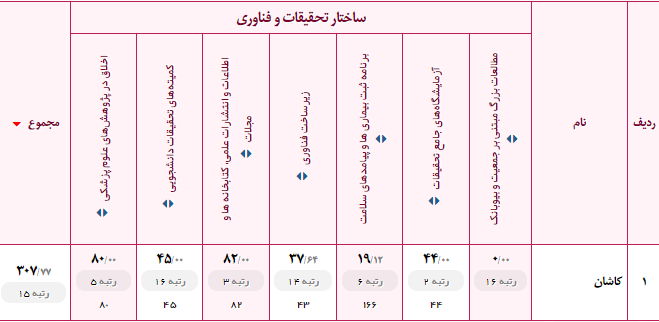 ساختار
رتبه کل
مقایسه
تولید دانش
نتایج کلی
وضعیت
رتبه 15
شیوه ارزشیابی واحدهای ثبت دانشگاه
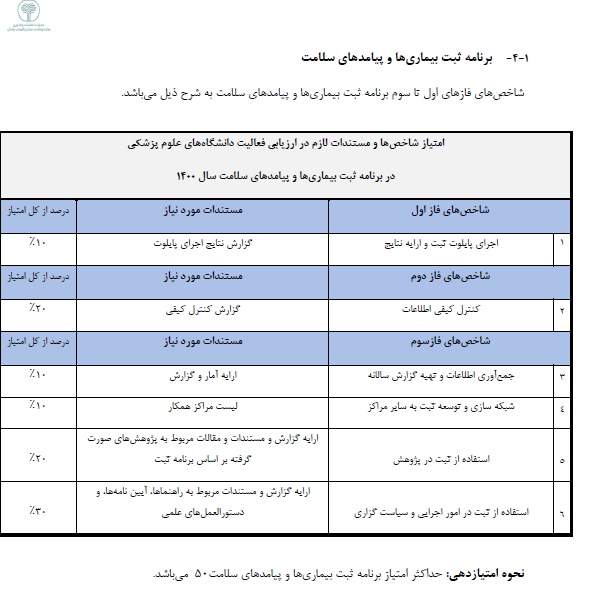 درخواست‌ها